Using MailMan
Basic Concepts
How it works
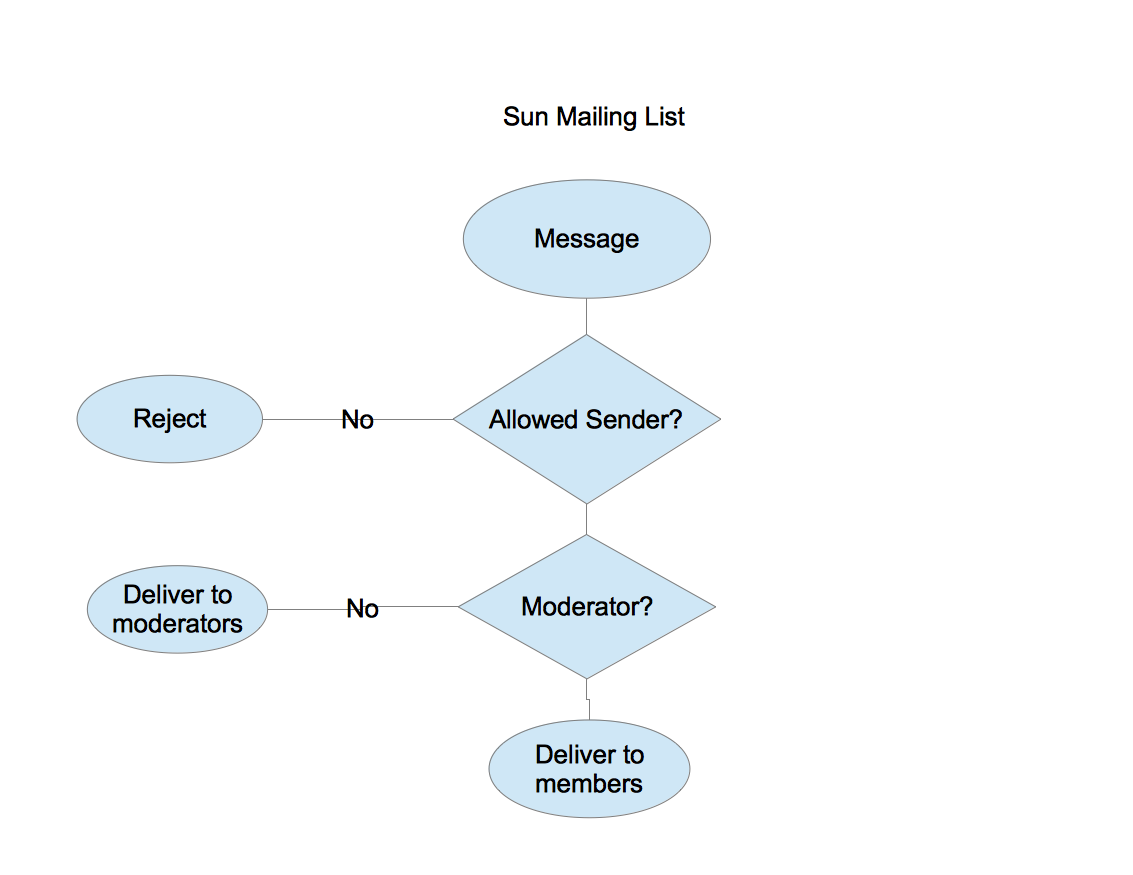 [Speaker Notes: Allowed sender - Checks allowed senders, disallowed senders, allowed domains, disallowed domains
Moderator - Checks moderators
A blank allowed senders or moderators means allow.]
How it works
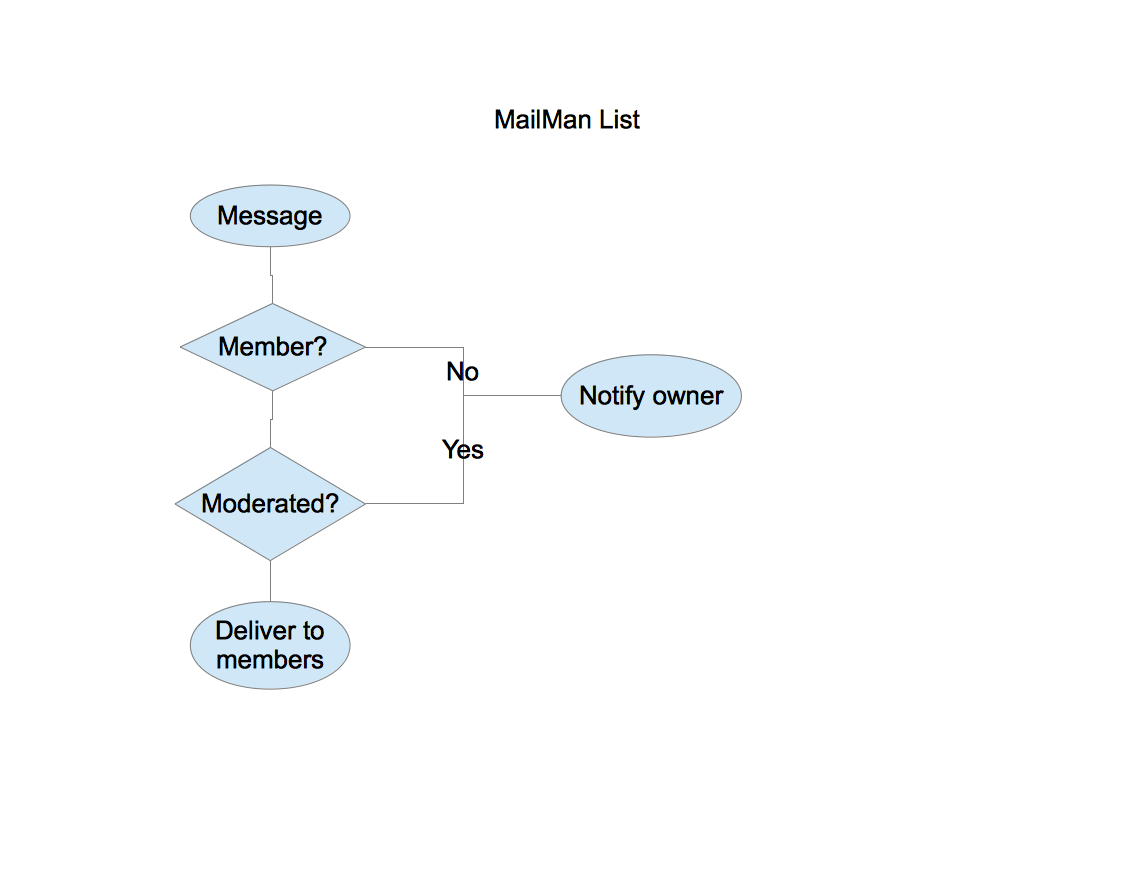 [Speaker Notes: Member - Checks members list.
Moderated - Checks mod flag for member.
You can change this behavior.]
Managing a list
MailMan management page:

https://lists.csusb.edu/mailman/admin/<list>
[Speaker Notes: Replace the name of your list where <list> is shown.]
Adding members
Click on Membership Management…
Click on Mass Subscription
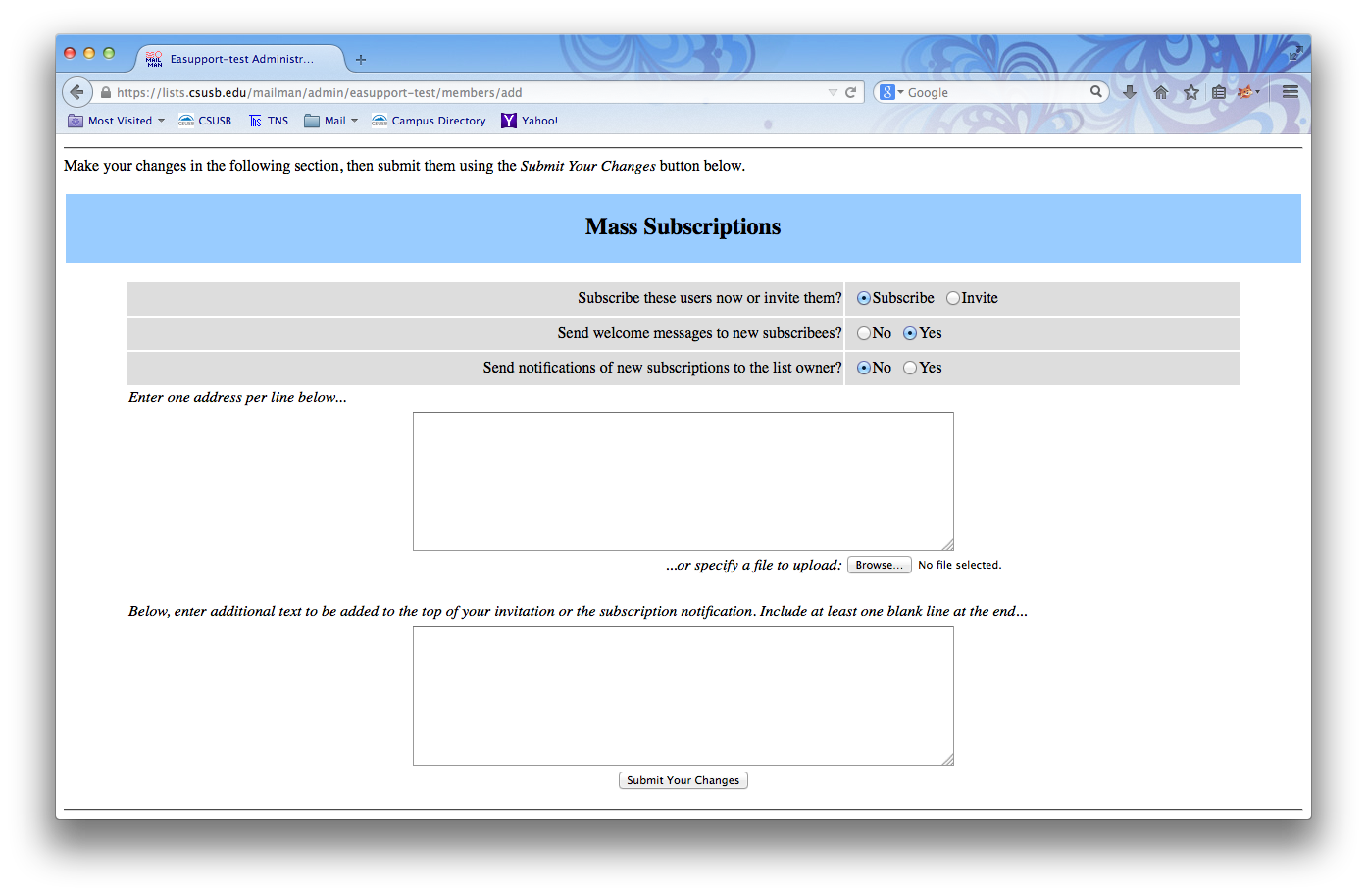 [Speaker Notes: You can chose to notify the new subscriber or the list owner.
You can enter one address per line or upload a file.]
Removing members
Click on Membership Management…
Click Mass Removal
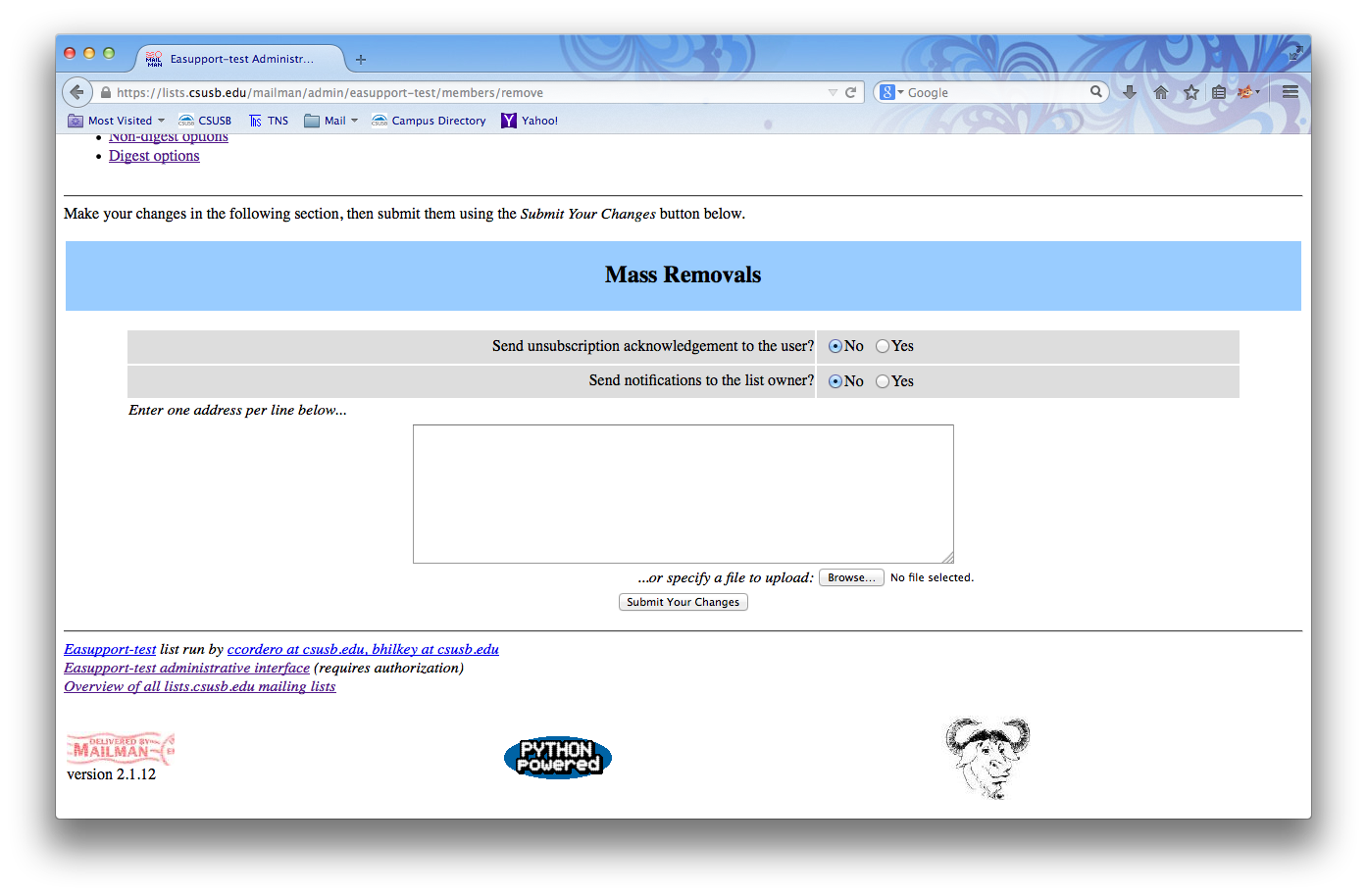 [Speaker Notes: You can notify the user or the list owner.
You can enter one address per line or upload a file.]
Changing MailMan behavior
Click Privacy options…
Click Sender filters
[Speaker Notes: Change member and non-member filters.]
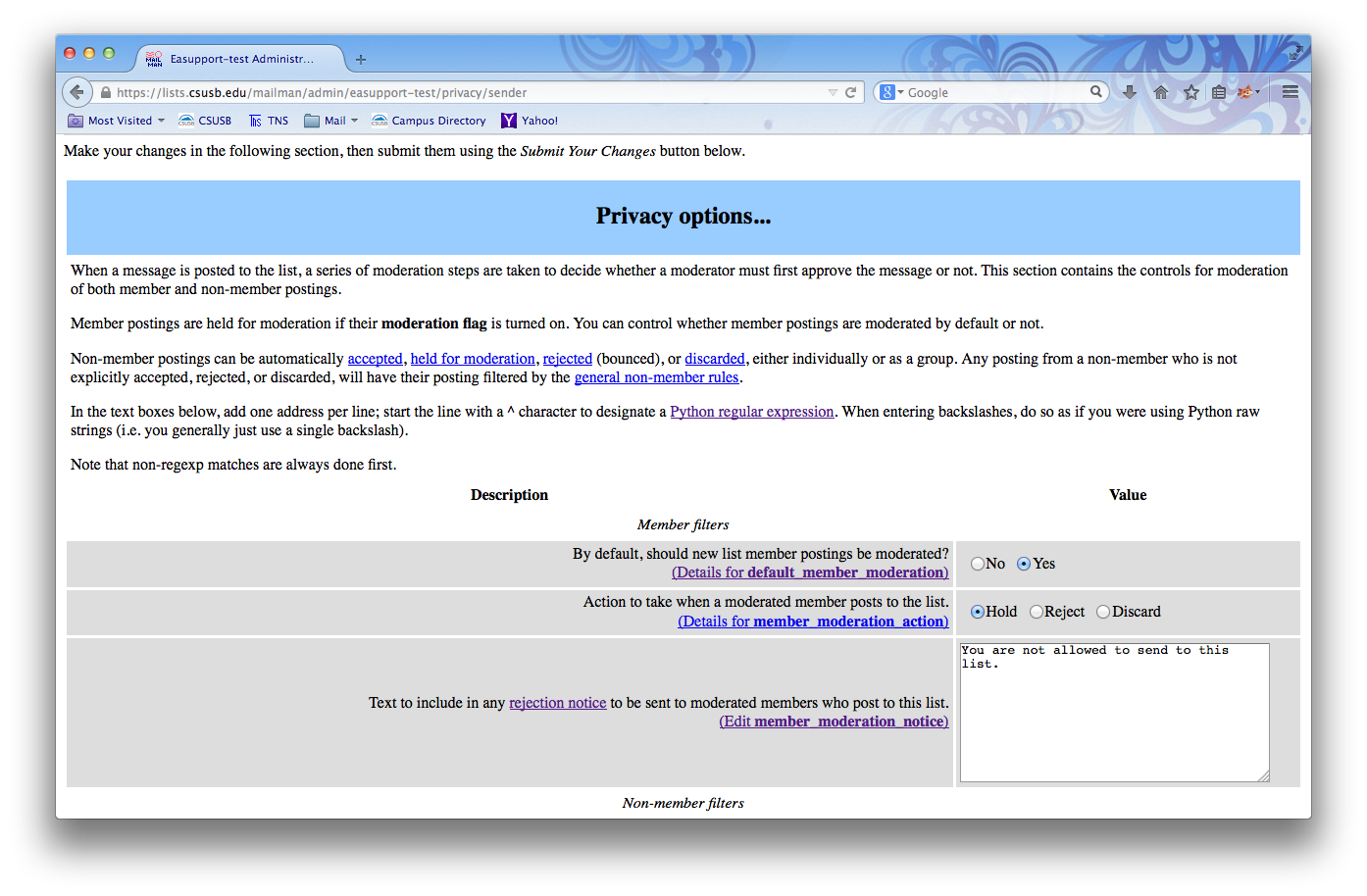 [Speaker Notes: If default_member_moderation is set to Yes, new members will have the mod flag set.
You will have to unset the mod flag in “Membership management…” if you want a member to be allowed to send.]
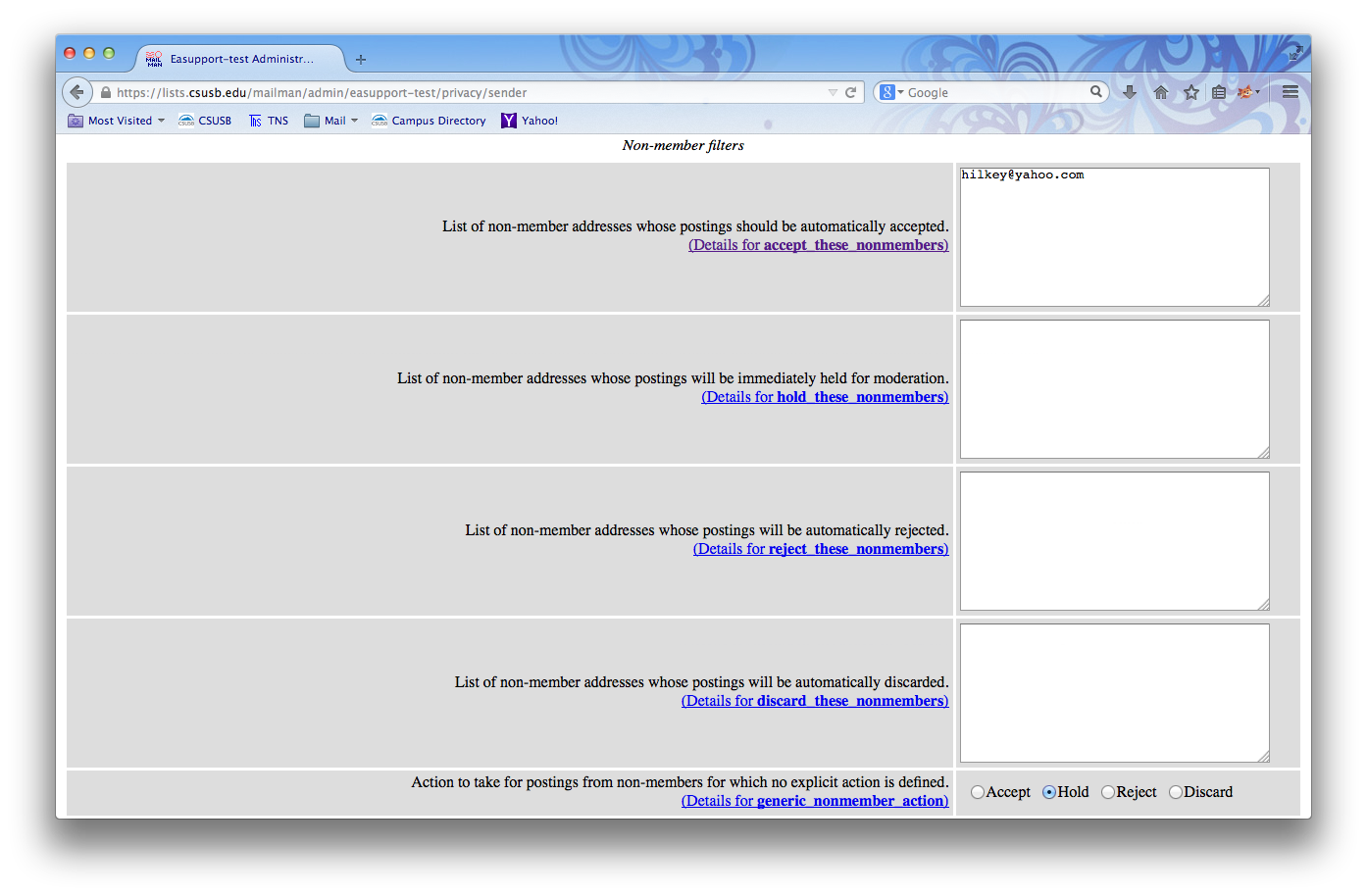 [Speaker Notes: You will have to add non-members to accept_these_nonmembers to allow specific address to send.]
Mailing list types
Announcement list
Discussion list
Public list
[Speaker Notes: Announcement list - Only specific addresses can send to and announcement list.
Discussion list - Only members can send to a discussion list.
Public list - Anyone can send to a public list.]
Announcement list
Only specific addresses can send to an announcement list.
Member filters
default_member_moderation: Yes
member_moderation_action: Reject
Non-member filters
generic_nonmember_action: Reject
[Speaker Notes: If you set member_moderation_action or generic_nonmember_action to Hold you will get a notification from MailMan.]
Discussion list
Only members can send to a discussion list
Member filters
default_member_moderation: No
Non-member filters
generic_nonmember_action: Reject
Public list
Anyone can send to a public list.
Member filters
default_member_moderation: No
Non-member filters
generic_nonmember_action: Accept
Questions?